МОУ 
 «Тумская средняя общеобразовательная школа № 3»
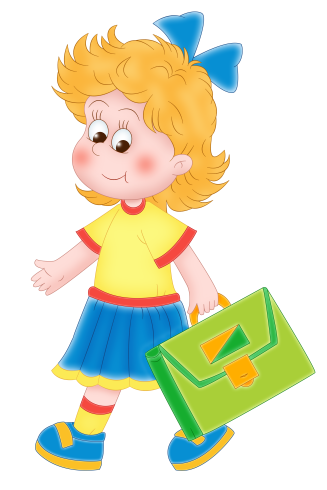 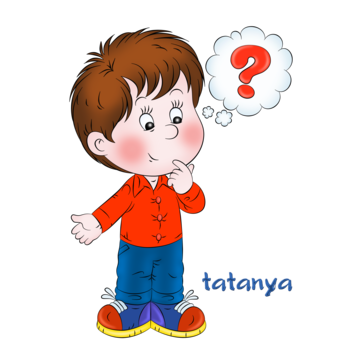 Презентация
 к уроку математики
 во 2 классе
на тему:
«Письменный приём
 вычитания 
в случаях вида: 40 – 8»
Учитель: 
Якушенко Кристина Николаевна
2012г.
Добро 
пожаловать
 на урок 
математики!
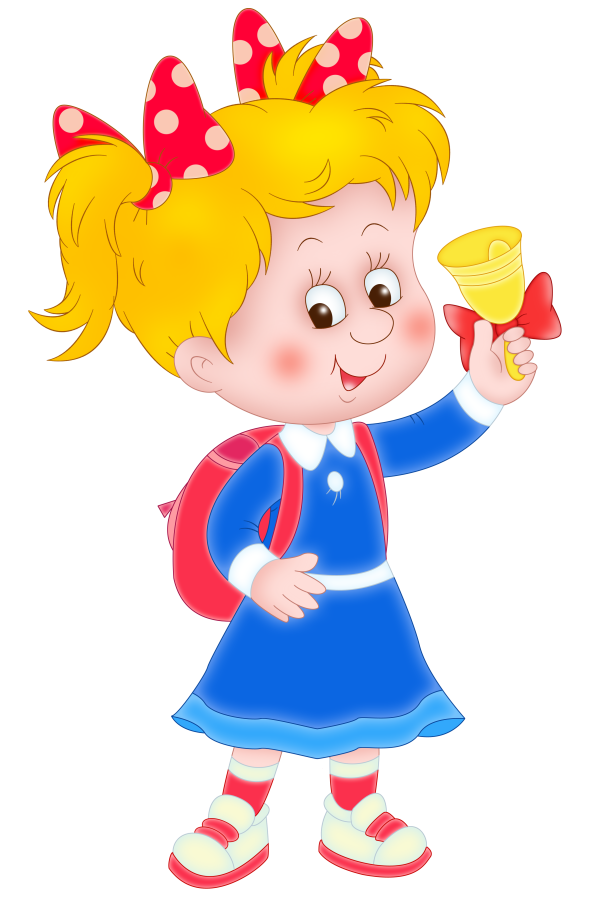 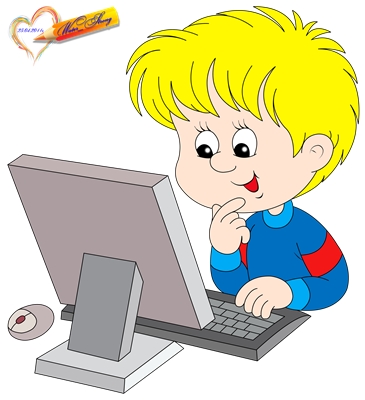 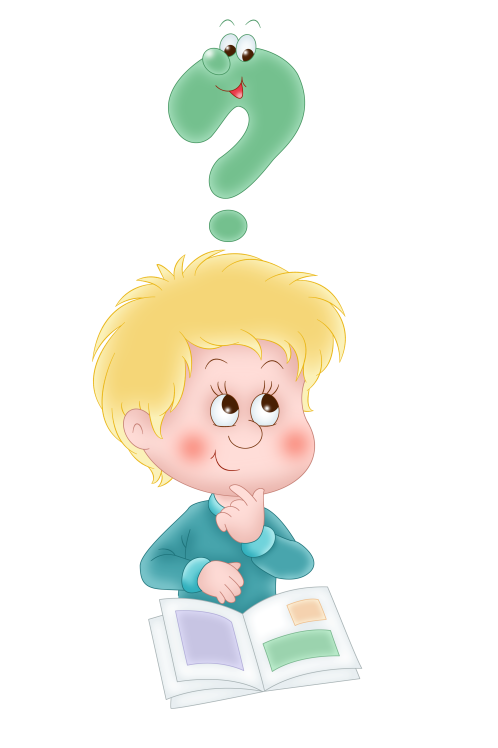 Устный счёт
Не ошибись!
Проверь себя:
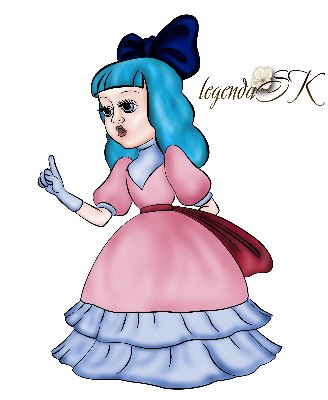 56
+___
   89
84
 ___
   64
33
20
Отдохнём!!!
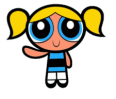 Тема: 
«Письменный приём вычитания 
в случаях вида: 40 – 8»
40 – 8 = 30 + 2 = 32
.
10
40
  ___
   32
-
8
30 + 10
Проверь себя:
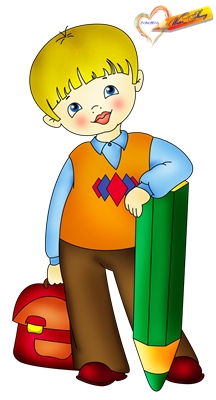 .  10
.  10
30
__
25
50
__
43
-
-
5
7
Отдохнём!!!
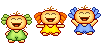 Реши задачу:
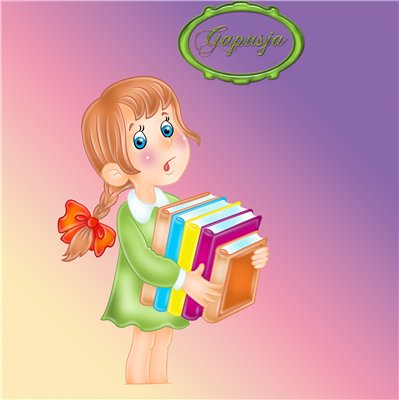 Проверь себя:
1 способ:
1)10 + 50 = 60 (р.)было
2)60 – 8 = 52 (р.)осталось
2 способ:
1)10 – 8 = 2 (р.)осталось
2)2 + 50 = 52 (р.)осталось всего
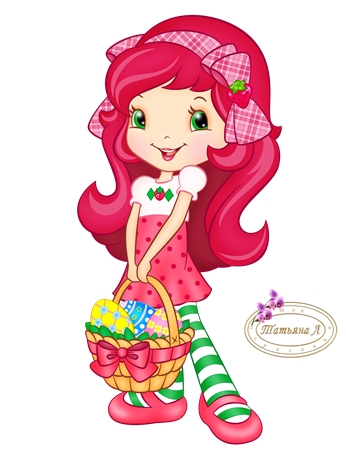 3 способ:
1)50 – 8 = 42 (р.)осталось
2)42 + 10 =52 (р.)осталось всего
Ответ: 52 рубля.
Нарисуй
 настроение!
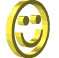 Спасибо за урок!!!
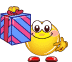